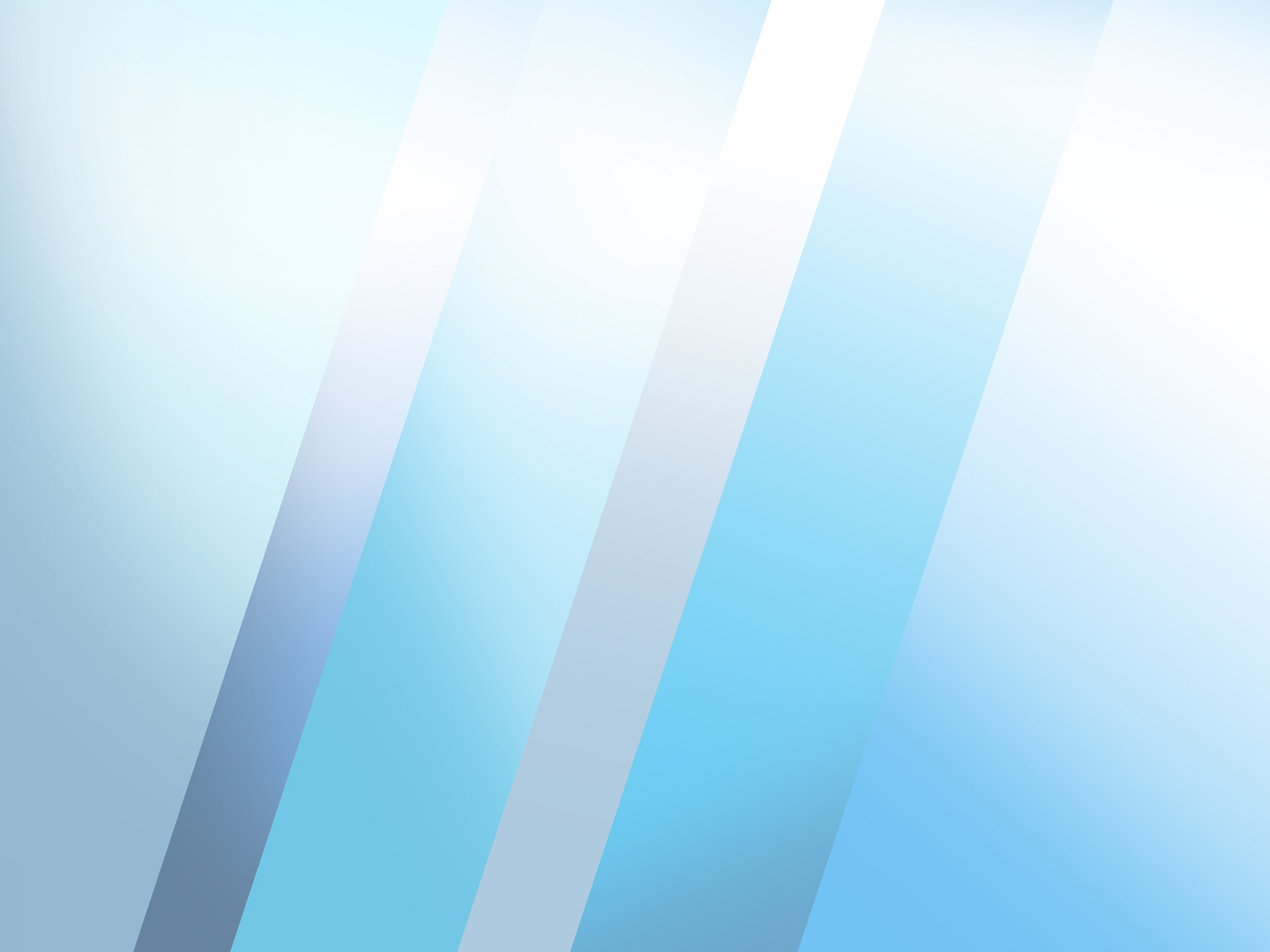 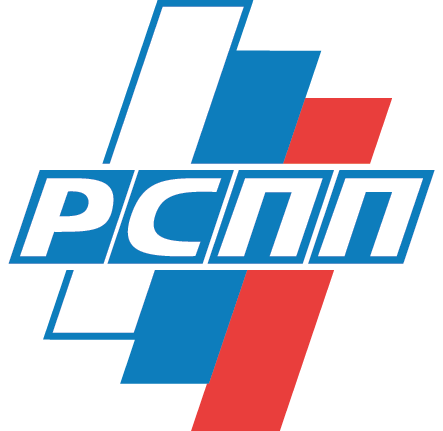 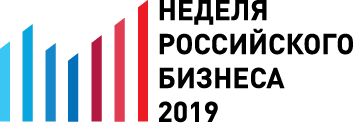 Победители конкурса «Инновационный бизнес-навигатор»